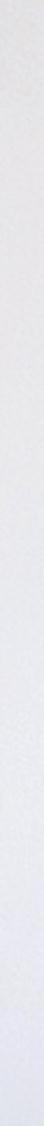 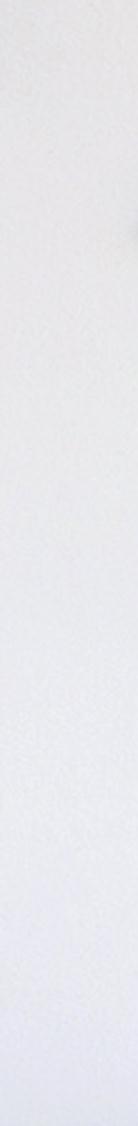 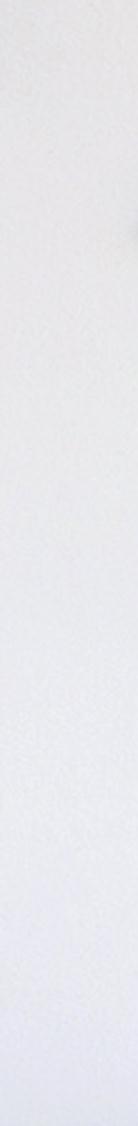 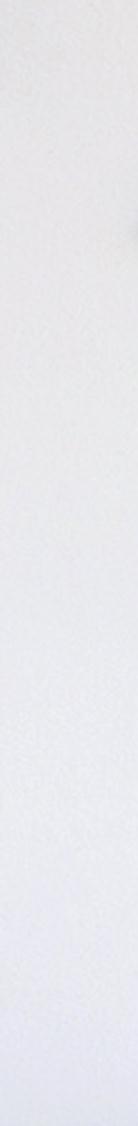 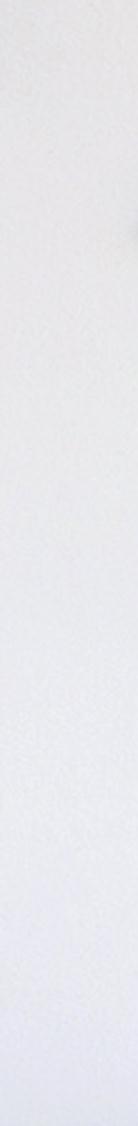 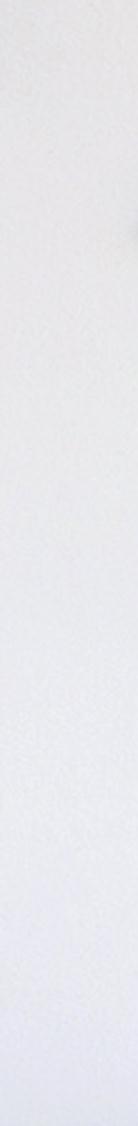 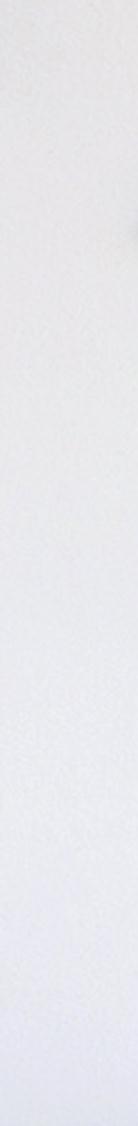 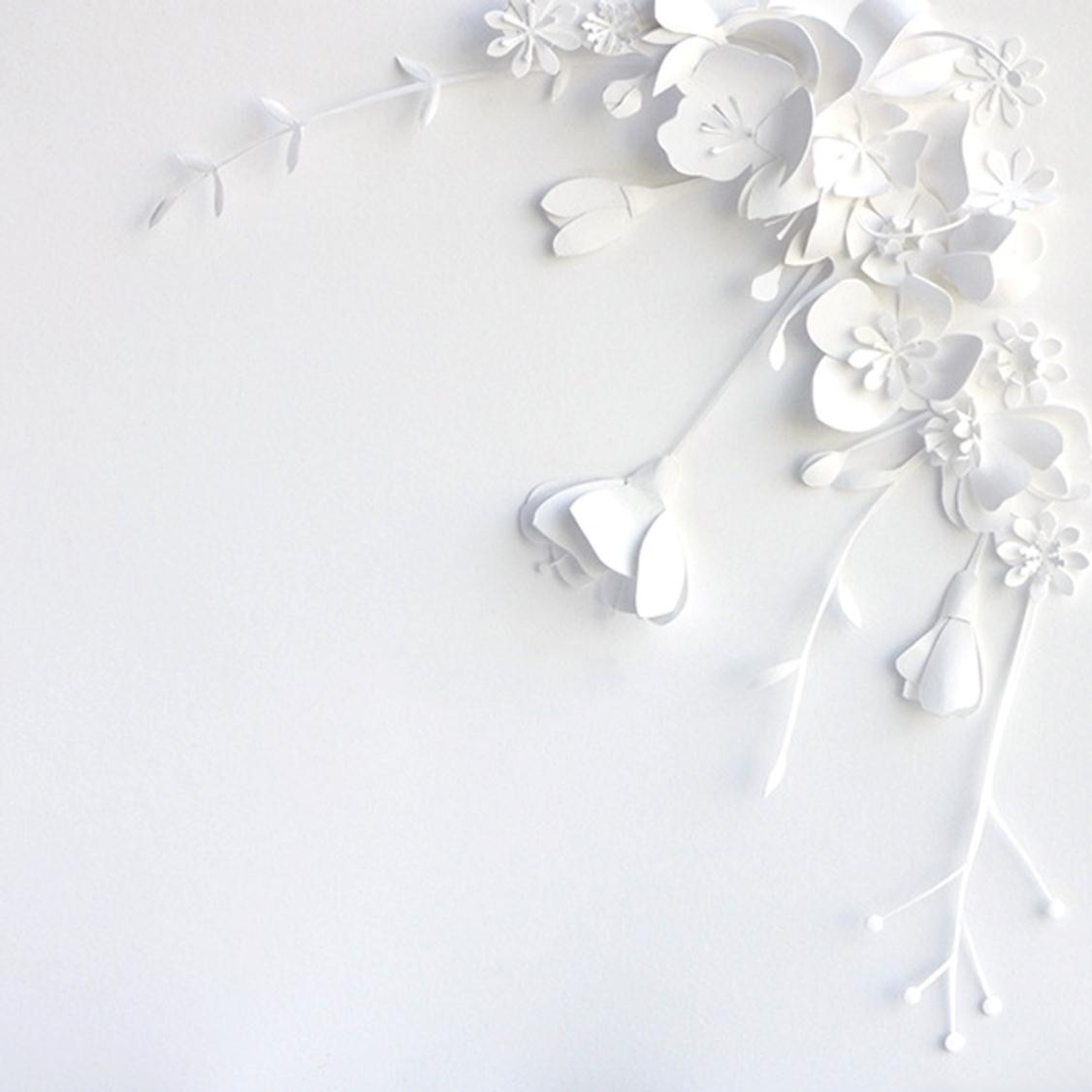 LOGO
FANSION
Free ppt templates
Insert the Subtitle of Your Presentation
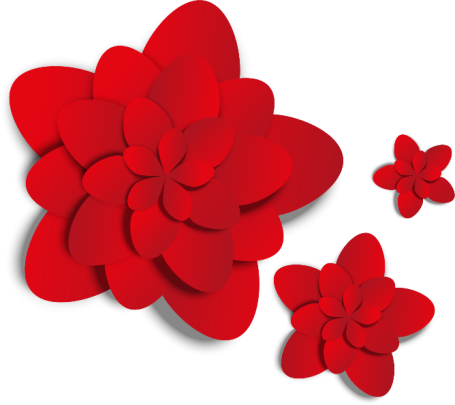 PRESENTER:FREEPPT.COM
https://www.freeppt7.com
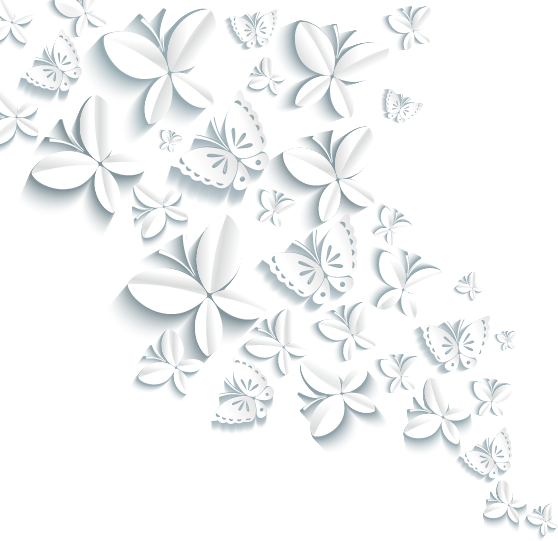 01
Click to add title
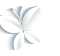 Click here to add words
CONTENTS
02
Click to add title
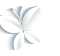 Click here to add words
03
Click to add title
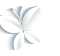 Click here to add words
04
Click to add title
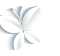 Click here to add words
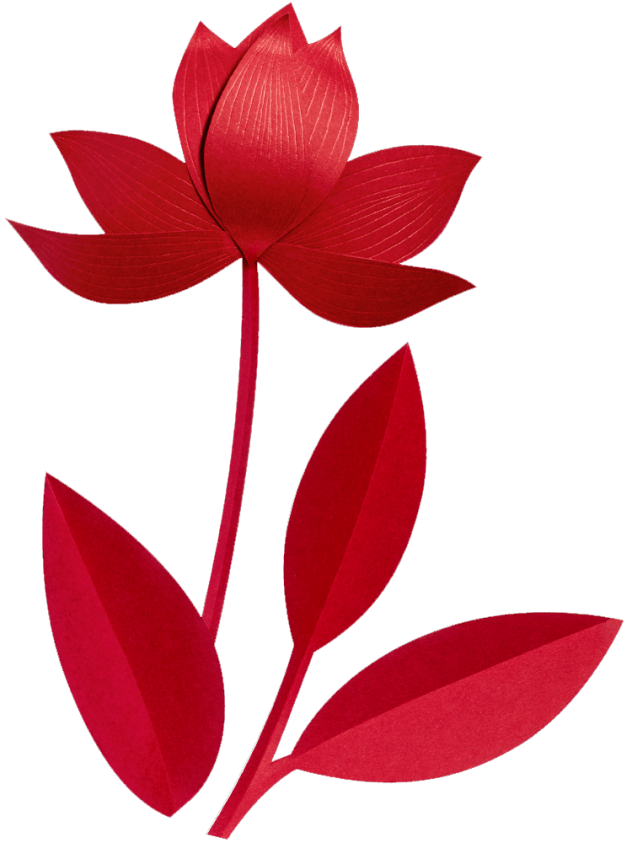 PART ONE
Click here to add a title
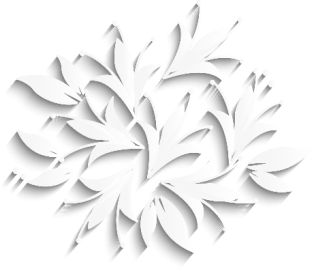 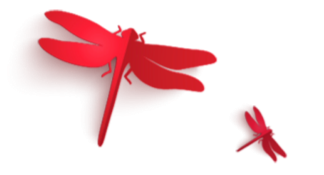 Click here to add a title
Click here to add words
Add a title
Click here to add words
01
Add a title
02
Click here to add words
03
Add a title
Click here to add words
04
Add a title
Click here to add words
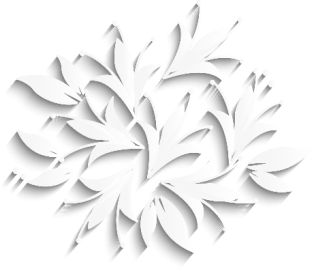 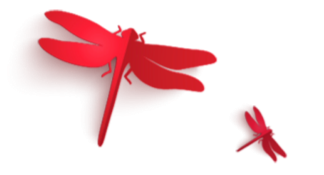 Click here to add a title
Click here to add words
77%
60%
66%
80%
Add a title
Add a title
Add a title
Add a title
Click here to add words
Click here to add words
Click here to add words
Click here to add words
Click here to add words
Click here to add words
Click here to add words
Click here to add words
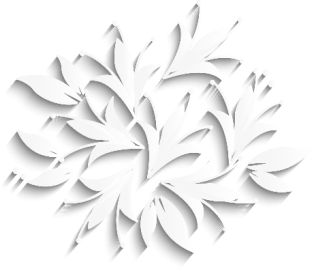 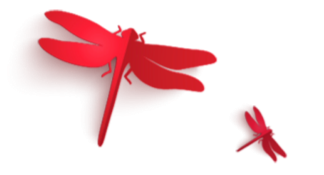 Click here to add a title
Click here to add words
Add a title
Click here to add words
Click here to add words
Add a title
Add a title
Click here to add words
Click here to add words
Click here to add words
Click here to add words
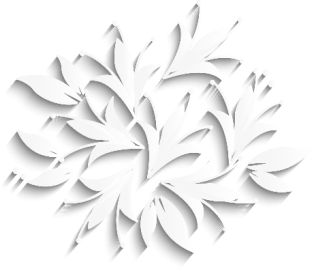 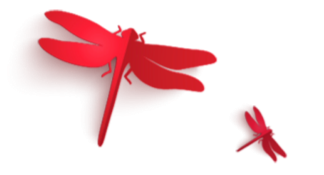 Click here to add a title
Click here to add words
02
Add a title
Add a title
Click here to add words
Click here to add words
01
03
Add a title
Add a title
04
Click here to add words
Click here to add words
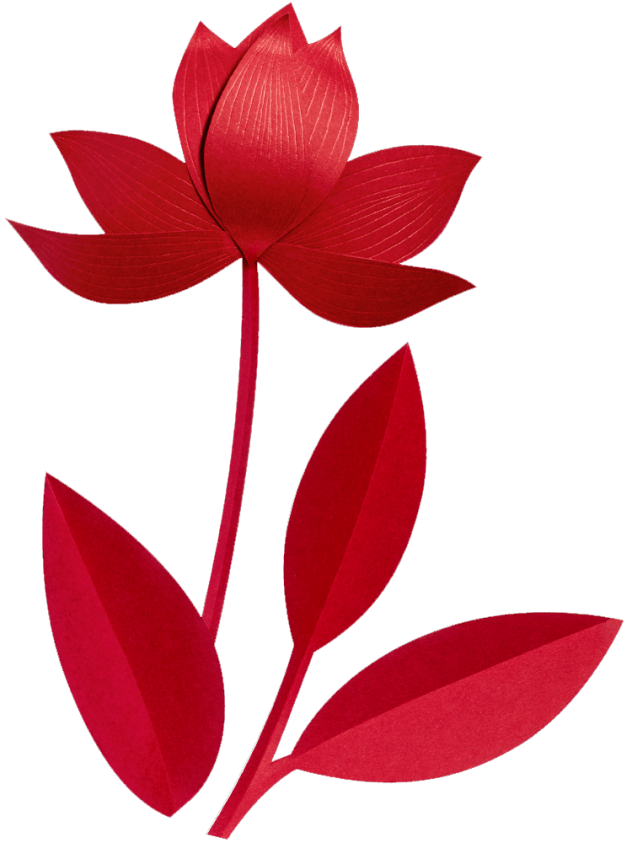 PART TWO
Click here to add a title
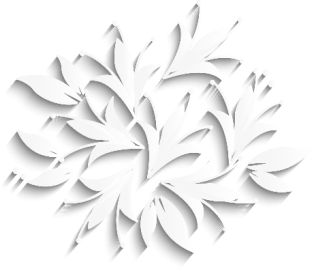 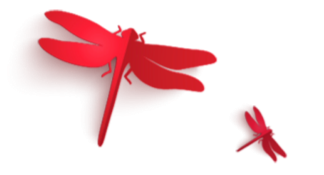 Click here to add a title
Click here to add words
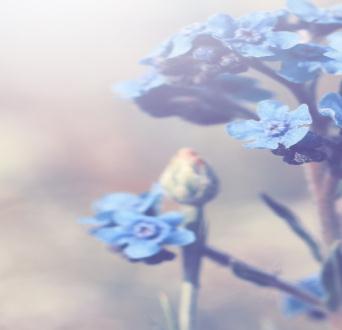 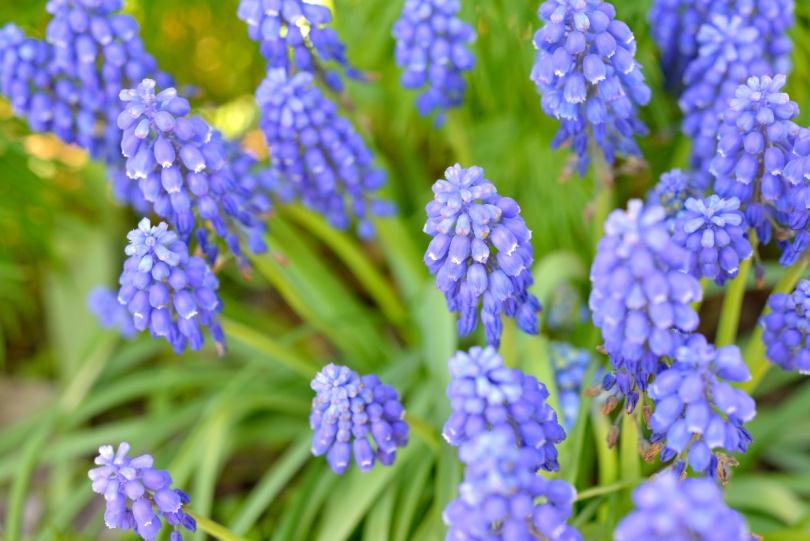 Title TWO
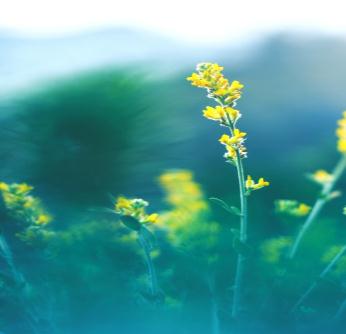 Title 1
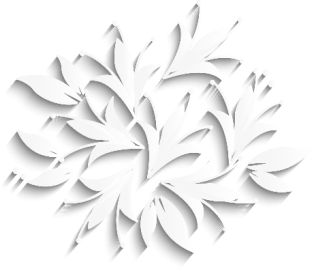 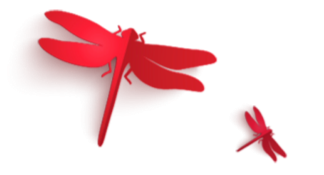 Click here to add a title
Click here to add words
Add a title
Click here to add words
Click here to add words
Click here to add words
Click here to add words
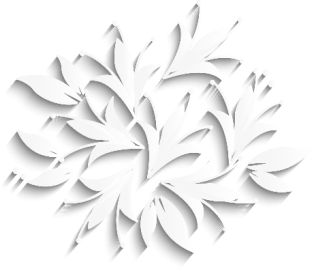 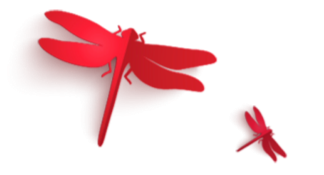 Click here to add a title
Click here to add words
- -
- -
01
02
03
Add a title
Add a title
Add a title
Click here to add words
Click here to add words
Click here to add words
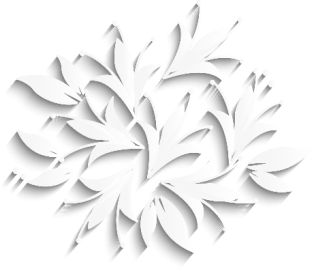 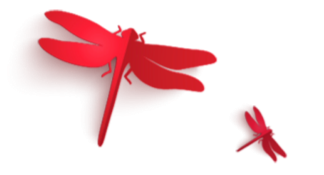 Click here to add a title
Click here to add words
Add a title
Click here to add words
Add a title
Click here to add words
Add a title
Click here to add words
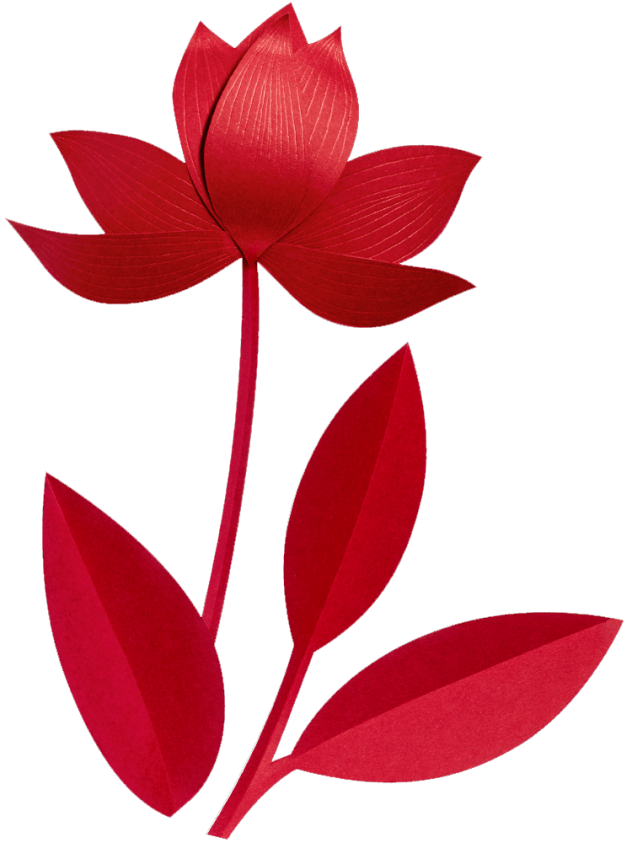 PART THREE
Click here to add a title
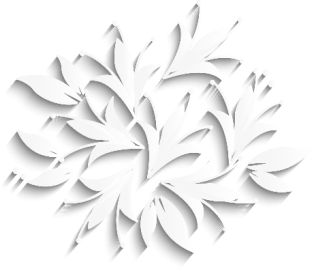 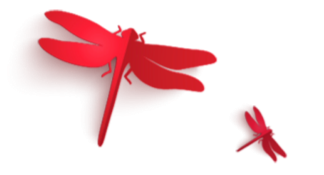 Click here to add a title
Click here to add words
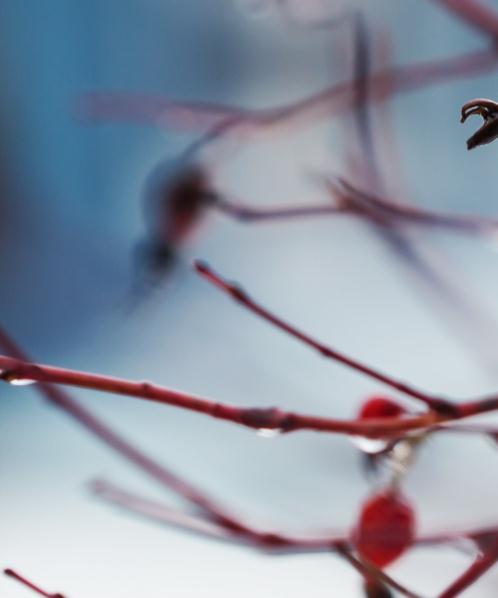 Click to edit the title
Click to edit the title
Click here to add text Click here to add text
Click here to add text Click here to add text33
Click to edit the title
Click to edit the title
Click here to edit content
Click here to edit content
Click to edit the title
Click to edit the title
Click here to edit content
Click here to edit content
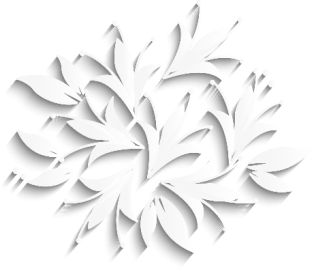 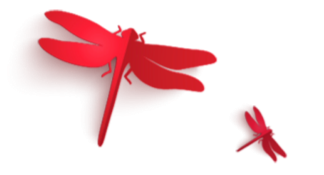 Click here to add a title
Click here to add words
Enter text here
Enter text here
Enter text here
Enter text here
2
3
1
4
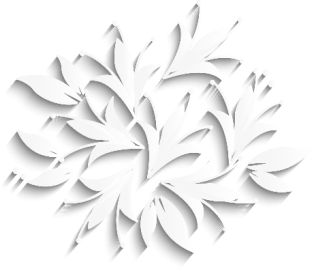 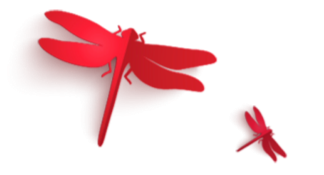 Click here to add a title
Click here to add words
Add a title
Click here to add words
Click here to add words
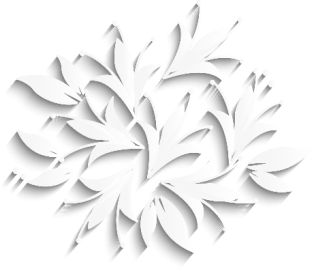 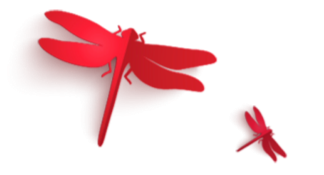 Click here to add a title
Click here to add words
Click here to add text
01
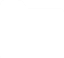 Click here to add text
02
Click here to add text
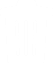 03
Click here to add text
04
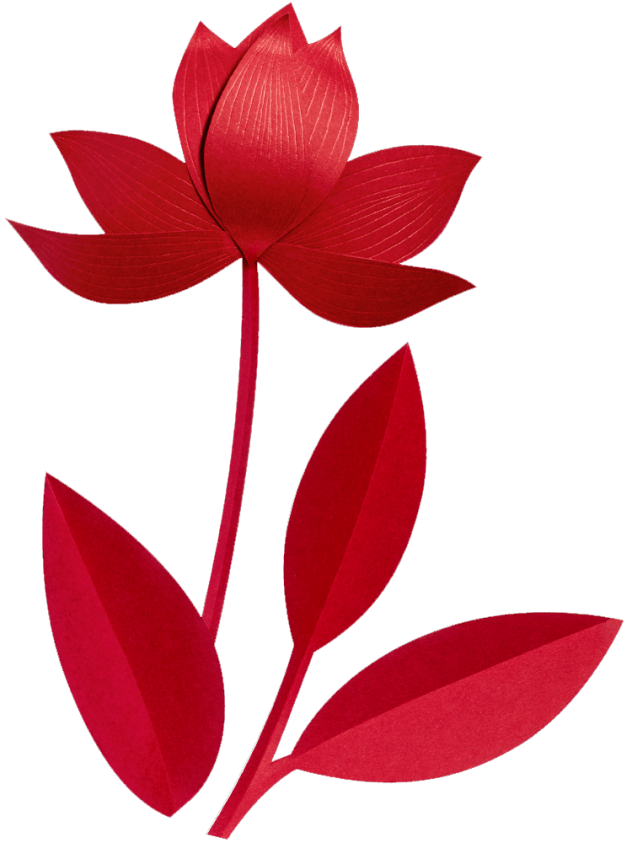 PART FOUR
Click here to add a title
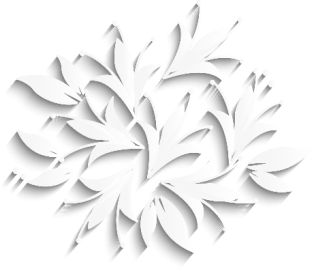 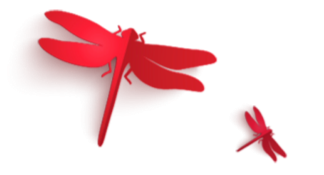 Click here to add a title
Click here to add words
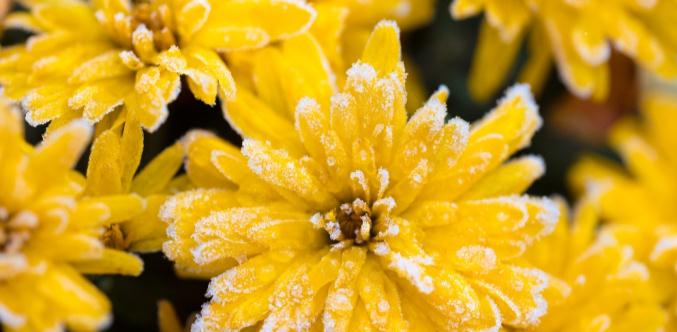 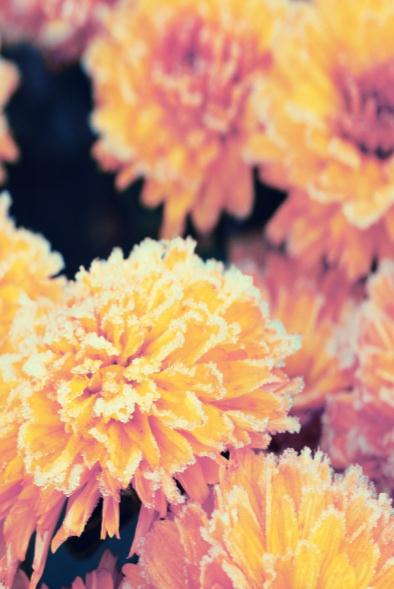 Add a title
Click here to add text Click click to add click here to add text
Add a title
Click here to add text Click click to add click here to add text
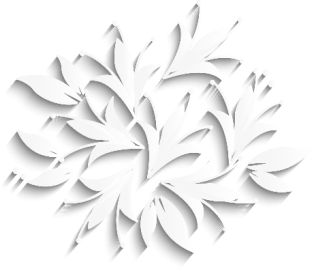 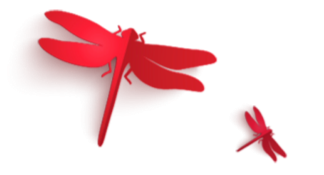 Click here to add a title
Click here to add words
Add a title
Add a title
Click here to add words
Click here to add words
S
O
T
W
Add a title
Add a title
Click here to add words
Click here to add words
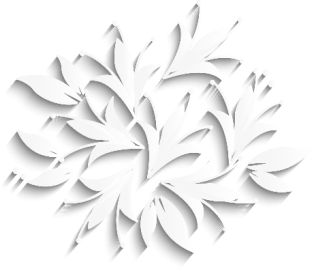 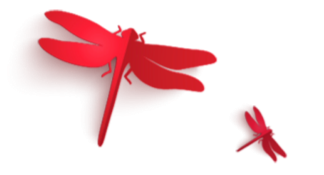 Click here to add a title
Click here to add words
Title
25%
Title
50%
Title
75%
Title
100%
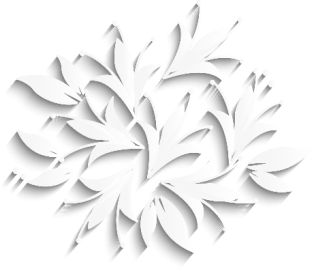 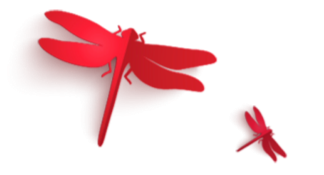 Click here to add a title
Click here to add words
Add a title
Add text here
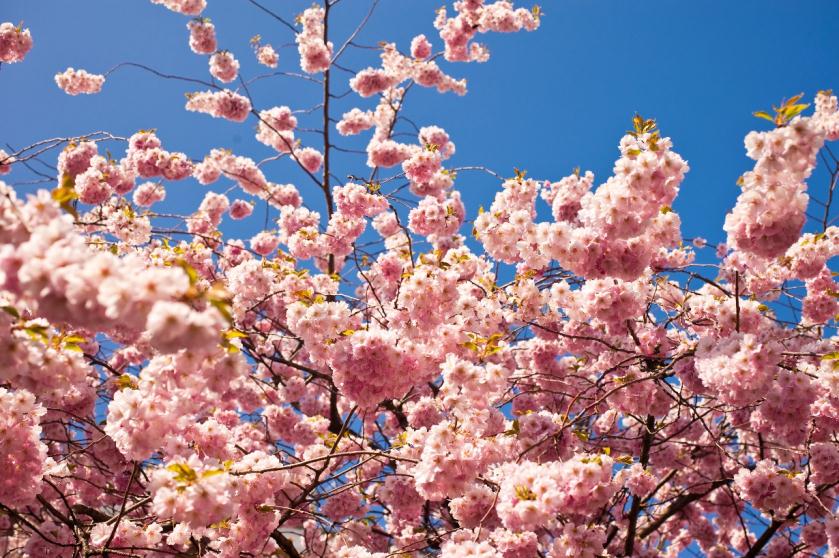 Add a title
Add text here
Add a title
Add text here
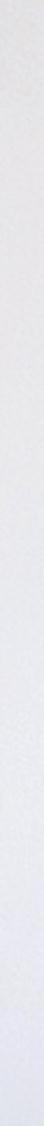 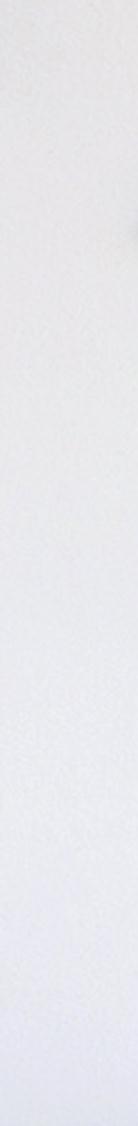 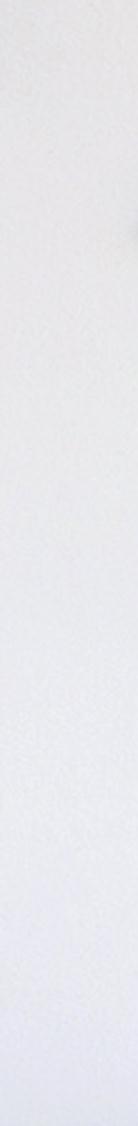 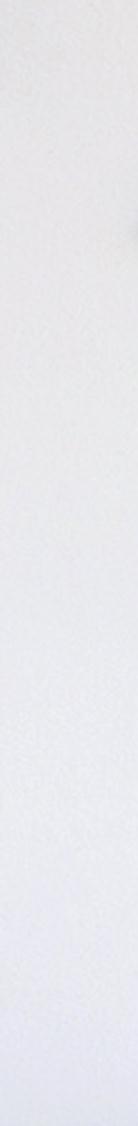 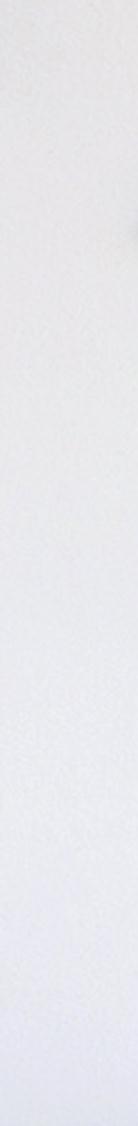 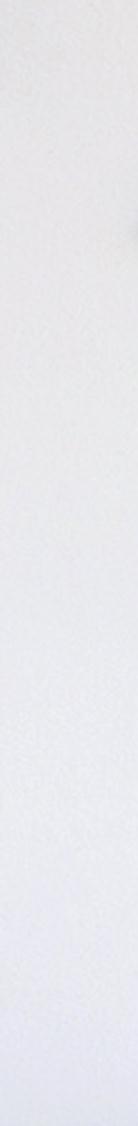 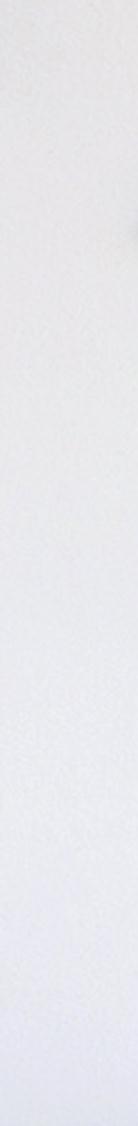 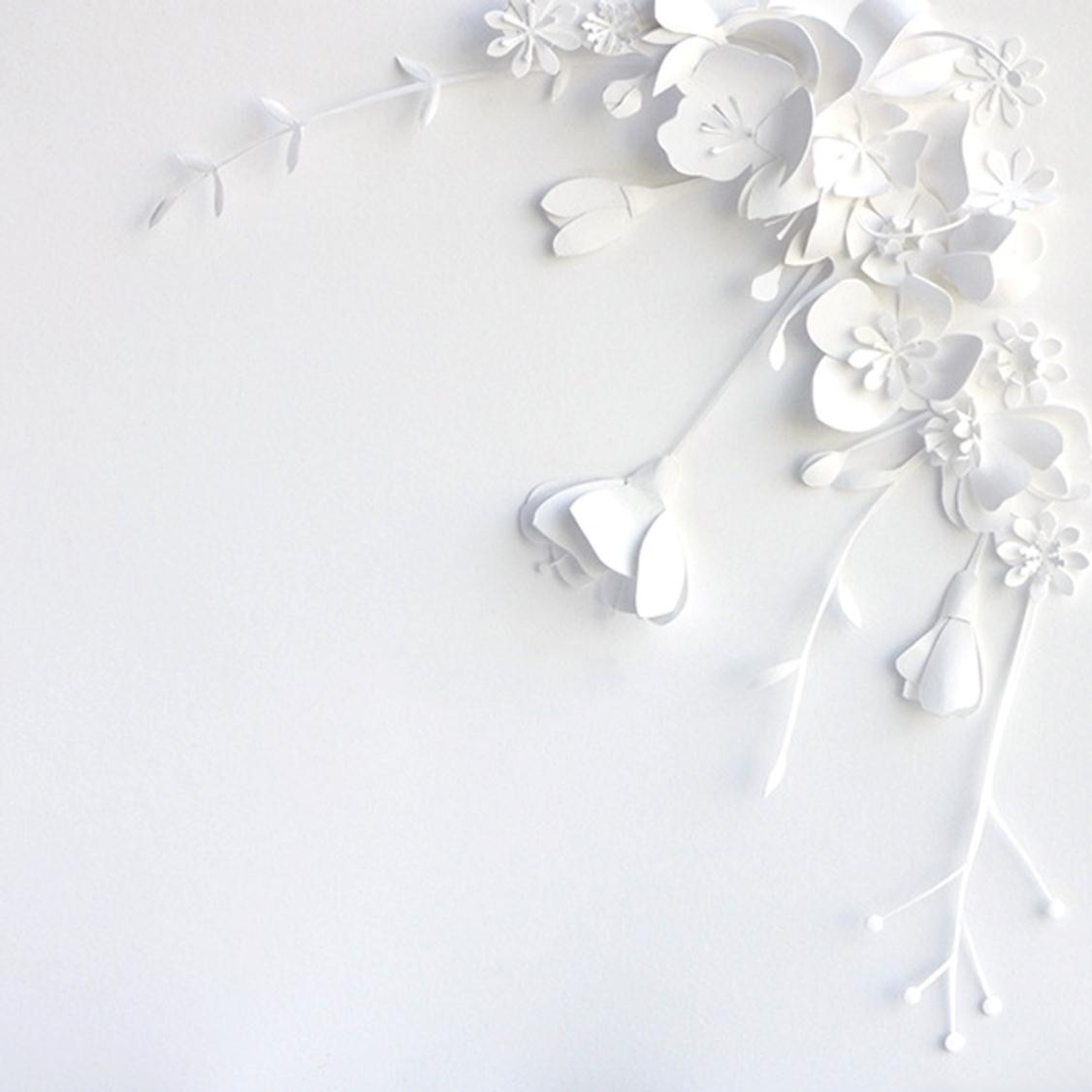 LOGO
FANSION
THANK YOU
Presenter: freeppt.com
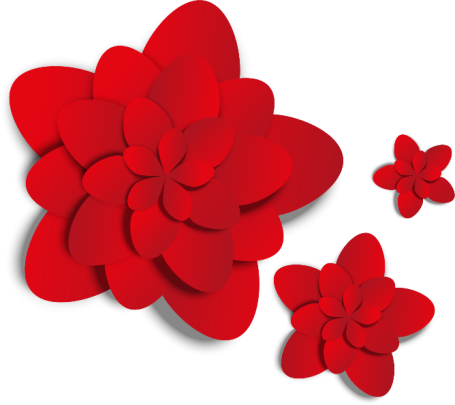 https://www.freeppt7.com
Fully Editable Icon Sets: A
Fully Editable Icon Sets: B
Fully Editable Icon Sets: C